Milan Rakić (1876-1938)
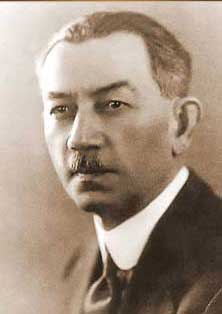 Milan Rakić potiče iz ugledne beogradske porodice s jakom intelektualnom tradicijom, u kojoj je rano stekao široko obrazovanje.
Studirao je pravo u Parizu, a po povratku u zemlju ubrzo ušao u diplomatsku službu.
Kao pisac, Rakić nije imao doba početništva, nego se već u prvim pjesmama (1902) pojavio kao gotov pjesnik.
Svoju prvu pjesmu objavio je u Srpskom književnom glasniku (1902). Potom je napisao dvije zbirke pjesama (1903, 1912).
Njegovo stvaralaštvo čini oko pedeset pjesama.
U pjesničkoj vještini  njegovi uzori su od početka bili francuski parnasovci i simbolisti.
Od njih se, slično Dučiću, učio savršenstvu forme, preciznosti izraza, jasnosti, umjetničkoj disciplini.

Teme i motivi:
ljubav
misao o životu i smrti
odnos prema otadžbini
U središtu odgovora na pitanje šta je prava i suštinska vrijednost života, Rakić stavlja ljubav – prema ženi, prema životu, prema otadžbini.

Ljubavna poezija: direktno i otvoreno upućena ženi, čulni i erotski zanosi izbijaju u prvi plan. To je ljubav trenutka, ljubav fizičkog kontakta. Rakić nije prezao od drske otvorenosti, pa se smatra da je u srpskoj poeziji upravo on izrekao najrazgolićenije ljubavne stihove.
Njegov odnos prema ljubavnom i čulnom, uvijek je živ, konkretan i gotovo nikad ne prelazi u apstrakciju i filozofiranje.
U ljubavnoj poeziji nema pesimizma sve dok je ženina ljepota živa, konkretna, naga i prirodna. Istina, ima on i očaja u ljubavnim pjesmama, a taj očaj niče iz osjećaja emocionalne i tjelesne nemoći koja će doći.
Ciklus pjesama o otadžbini:
Za nastanak ovog ciklusa pjesama, teoretičari navode značaj njegovog rada na mjestu konzulata u Prištini, u periodu između balkanskih ratova.
Rakić, u to vrijeme, kao izuzetan rodoljub piše ciklus nadahnutih rodoljubivih pjesama za koje se kažu da duhom modernog i savremenog oživljava kosovsku epopeju, podstiče nesebičnu ljubav i žrtvu za slobodu domovine.
Te pjesme su pjesme svečanog tona, ali i one imaju subjektivnu boju i često neminovnost pesimizma jer njegov junak često postaje svjesna žrtva i leš.
Forma Rakićeve poezije
Rakić je, kao i Dučić težio savršenstvu forme.
Rakić je strogo vršio izbor riječi prema njihovoj slikovitosti i zvučnosti, umio da razvije široku frazu, ali i da pretjeranu jačinu osjećanja umiri  ironijom.
Njegov stih je 11-erac, često 12-erac, a izuzetno rijetko se služio kraćim stihovima.
Iskrena pesma
O sklopi usne, ne govori, ćuti,
Ostavi dušu, nek` spokojno sneva-
Dok kraj nas lišće na drveću žuti,
I laste lete put toplijih krajeva.

O, sklopi usne, ne miči se, ćuti!
Ostavi misli nek se bujno roje,
I reč nek tvoja ničim ne pomuti
Bezmerno silne osećaje moje.

Ćuti, i pusti da sad žile moje
Zabrekću novim zanosnim životom,
Da zaboravim da smo tu nas dvoje,
Pred veličanstvom prirode; a potom,
Kad prođe sve, i malaksalo teloPonovo padne u običnu čamu,I život nov i nadahnuće celoNečujno, tiho potone u tamu,

Ja ću ti, draga, opet reći tadaOtužnu pesmu o ljubavi, kakoČeznem i stradam i ljubim te, madaU tom trenutku ne osećam tako.

I ti ćeš, bedna ženo, kao vazdaSlušati rado ove reči lažne,I zahvalićeš bogu što te sazda,I oči će ti biti suzom vlažne.

I gledajući vrh zaspalih njivaKako se spušta nema polutama,Ti nećeš znati šta u meni biva –Da ja u tebi volim sebe sama,
I moju ljubav naspram tebe, kad meObuzme celog silom koju ima,I svaki živac rastrese i nadme,I osećaji navale ko plima!

Za taj trenutak života i milja,Kad zatreperi cela moja snaga,Neka te srce moje blagosilja.Al’ ne volim te, ne volim te, draga!

I zato ću ti uvek reći: ćuti,Ostavi dušu nek spokojno sniva-Dok kraj nas lišće na drveću žuti,I tama pada vrh zaspalih njiva.
Po osnovnom tonu i stilu, Iskrena pesma je ljubavna pjesma. Kroz cijelu pjesmu protežu se ljubavni motivi, opisi misli vezanih uz ljubav te je i sam ton u skladu s takvom pjesmom. Ali onda u nekim strofama počinjemo da primećujemo motive koji ne samo da ne spadaju u formu ljubavne pesme, već joj i prkose.

Po tome je ovo jedinstvena ljubavna pjesma u našoj poeziji – pjesma o ljubavi, ali i pjesma o lažnim uzdisajima i lažima u ljubavi, o sukobu osjećanja i razuma.
Pjesma započinje kao prava ljubavna pjesma. Prvi stihovi “O, sklopi usne, ne govori, ćuti” upućuju na romantičnu izjavu lirskog subjekta njegovoj voljenoj. Sljedeći stihovi to samo potvrđuju. Čini se da pesnik ne želi da riječi umanje ili obezvrijede osjećanja, baš kao što je za očekivati u ljubavnom zanosu
“…i reč neka tvoja ničim ne pomutibezimeno silne osećaje moje”

Treća strofa ponovo započinje izrazom “Ćuti…”. Lirski subjekat moli svoju dragu da ga pusti da krene u novi “zanosni” život, a onda slijedi stih koji najavljuje da je ljubavni karakter ove pesme nešto drugačiji od onog koji bismo očekivali. Ona kaže
“da zaboravim da smo tu nas dvoje,pred veličanstvom prirode; a potom”.
Sljedeća strofa počinje opkoračenjem koji se vezuje za kraj prošle strofe. Nakon “a potom” slijedi stih četvrte strofe “kad prođe sve…”. Pesnik objašnjava da će nakon tog “zanosnog života” ponovo pasti u “običnu čamu”. Tada će i život i nadahnuće da “tiho potonu u tamu”.

Jednom  kada se život ponovo nađe u tami, pjesnik kaže kako će onda ponovo da počne da joj izjavljuje ljubav ,ali on to naziva “otužna pesma o ljubavi”. Epitet “otužna” svoje značenje ne usmjerava samo prema motivu pjesma, već i prema motivu “ljubav”. 
Nakon što lirski subjekat iznese šta će sve da joj kaže, sve te lijepe riječi, on završava strofu stihom “mada u tom trenutku ne osećam tako”.
Motiv laži nastavlja se i na sljedeću strofu:
		I ti ćeš, bedna ženo, kao vazda	slušati ove reći lažne
Ženu pjesnik naziva “bednom”, ali ne iz pogrde. On je žali što je toliko vesele lažni izlivi ljubavi. Žali što mora da je laže, ali on to svejedno radi. 
Ženi je najvažnije da je voljena i zato joj pjesnik kaže:
		i zahvalićeš bogu što te sazda,	i oči će ti biti suzom vlažne.

	Iz ovih stihova vidimo koliko je ženi važna ljubav lirskog subjekta, te kako je zahvalna i ganuta što ga ima. To što je lirski subjekat zapravo ne voli, čini je tragičnom, jer neuzvraćena ljubav upravo to i jeste – tragična.
Deveta strofa sadrži poentu. U njoj je suprotstavljenost emocija i razuma: na jednoj strani je zahvalnost za pružene trenutke života i milja (Nek te srce moje blagosilja) , a na drugoj strani je odricanje ljubavi (Al ne volim te, ne volim te, draga!) 
Ovdje imamo jasan kontrast – iako jasno izriče da je ne voli, pjesnik i dalje svoju ljubavnicu zove “draga”.

Posljednja strofa motivno se odnosi na prvu. Ovime je postignuta tematska zaokruženost pjesme. Pjesnik ponavlja ženi da ćuti, ali ovoga puta mi znamo da to nije iz ljubavi, već zbog nedostatka ljubavi. U posljednjoj strofi takođe se ponavljaju motivi snivanja, lišća i zaspalih njiva. Ova strofa odnosi se na cijelu pjesmu, u njoj je konačno razrješenje pjesnikovih istinitih osjećanja.
Pjesma se sastoji od deset strofa, njih deset su katreni sa pravilnim stihovima jedanaestercima.
U cijeloj pjesmi je prisutna ukrštena rima, i sve to zajedno pjesmu čini ritmički stabilnom.
Pjesma ima kratke stihove pa je i njen ritam time brži, a jedino što ga smiruje je sumorna atmosfera pjesme.
jasika
Nad krovovima nebo sivo,
a izmaglica vlažna luta.
i ko prozračno meko tkivo
pokriva pravce moga puta.

Na omorini ljudi, zveri,
i bilje, sve se mrtvo čini.
- Jasika jedna tek treperi.
Jasika tanka u visini.

Treperi samo, o jasiko!
Taj tamni nagon što te kreće
razumeo još nije niko,
razumeti ga nikad neće.
No on za mene sada znači
Taj neumitni život što se
Nikada jošte ne pomrači
I koji mutne struje nose.

Pobednik večni, uvek čio,
Izvan dobroga i van zloga,
Danas ko juče što je bio,
Jači od smrti i od Boga.

Treperi samo, o jasiko!
Gledam te s čežnjom i sa tugom.
Na bolove sam davno svik'o,
Sa jadom živim kao s drugom.
I kad na život mislim ceo,
Koji je bio što je sada,
Na moju dušu k'o crn veo
Ogromna, teška senka pada.
 
No ko pauka što za mrežu
Vezuju tanki konci oni,
Drhtaji tvoji mene vežu
Za večni život od iskoni.

I u dnu tužne duše moje,
Ko nagoveštaj nove vere,
Veselo kao lišće tvoje,
Nagoni tamni zatrepere...
Porodične tragedije i teška bolest činili su Rakićev život teškim i sumornim. Imao je sve razloge da omrzne život i obesmisli stvaranje. Ali nije bilo tako kod Rakića. On je volio život, volio je poeziju, koja je bila njegov drugi život.
Da je to tako, najbolje pokazuje pjesma Jasika, napisana neposredno pred smrt.
Naslov pjesme nudi pretpostavku da je riječ o opisnoj pjesmi posvećenoj lijepom i vitkom drvetu, ali deskriptivno je samo osnova na koju se nadgrađuje refleksija o životu, o trajanju.
Jasika je “lirski junak” pjesme sa kojim se pjesnik poistovjećuje upućujući joj riječi podrške da uporno i neprekidivo treperi.
Po tome je Jasika misaona pjesma.
Pjesmu po njenoj tematskoj strukturi možemo da podijelimo na četiri cjeline. 
U prvoj, uvodnoj cjelini, koja sadrži prve dvije strofe, pjesnik nam predstavlja uvodnu sliku u kojoj opisuje pejzaž, polagano ga sužavajući na sliku jasike. 
Druga cjelina, koja obuhvata sljedeće tri strofe, opisuje jasiku i treperenje njenog lišća kao simbola nagona za životom. Treperenje lišća prkosi smrti i propadanju te kao takvo predstavlja život. 
Treću tematski cjelinu vidimo u šestoj, sedmoj i osmoj strofi. U njima pesnik napokon shvata što to treperenje znači. Prihvata simboliku same jasike i poređuje je sa samim sobom. 
Posljednja, deveta strofa, ujedno sadrži i četvrtu tematsku cjelinu koja se nastavlja na treću. U njoj vidimo da je taj životni nagon proradio i u lirskom subjektu, poučenim primjerom jasike.
Prvi stihovi upućuju na tmurnu i sivu atmosferu. Na kraju strofe pjesnik kaže da ta magla “pokriva pravce moga puta”, što je metafora za sivost i tmurnost pesnikovog života.
 Druga strofa nastavlja taj opis, ali se slika sužava na ljude, zvjeri i bilje kao aktere unutar pejzaža. Ovi motivi opisani su kao gotovo mrtvi (“sve se mrtvo čini”), jedino što iskače iz tog sivila je jasika. Motiv jasike u kontrastu je s ostalim motivima, jer ona “jedina tek treperi”. 
 U stihu “Treperi samo, o jasiko” primjećujemo i onomatopeju kojom se simuliše zvuk šuštanja lišća.
U petoj strofi lirski subjekat jasiku naziva vječnim pobjednikom koji je
		“…uvik čio,	izvan dobroga i van zloga”
Zanimljivo je da pjesnik jasiku smatra neutralnom. Niti dobrom niti zlom, baš kao šta je i sam život – uvijek negdje između. I kao i jasika, taj život je
		“danas ko juče što je bio,	jači od smrti i od boga”
U ovim slikama primjećujemo da je jasika pesonifikovana ne samo kao čovjek, već i kao junak. Na takav način mu se pjesnik obraća, hvaleći vrline ovog stabla. Pa tako i sljedeću strofu, baš kao i treću, ponovo započinje usklikom “Treperi samo, o jasiko!”.
Motiv “senke” u sedmoj strofi, zapravo je simbol sve te nesreće i tuge kojom je obavijeno pjesnikovo življenje. Ipak, pjesnik je svestan da ovaj život nije sve što on ima.

 U osmoj strofi pominje motiv vječnog života. U tom životu su lirski subjekat, jasika i sve ostalo što ih okružuje povezani. Drhtaji jasike imaju uticaja na pjesnika i upravo je to ono što ih povezuje. 

Treperenje lišća,u posljednjoj strofi, u pesniku budi nadu. Čak i u dubini pjesnikove tužne duše, oni su “nagoveštaj nove vere”, a vjera je simbol za nadu. Motiv “tamnih nagona”, koje je do sada pjesnik upotrebljavao u odnosu na jasiku, sada ih upotrebljava u odnosu na sebe. Po uzoru na jasiku, tamni nagoni sada trepere i u njegovoj duši.